Намиране стойност на израз, съдържащ степени-2
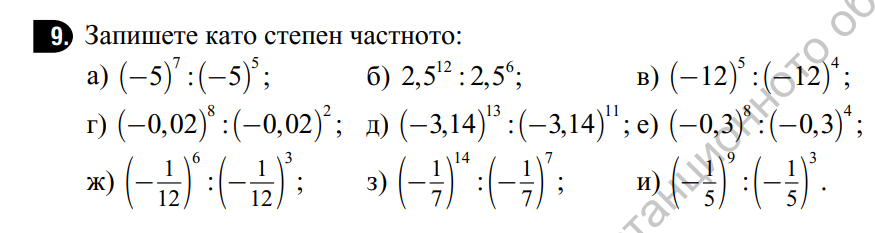 1.
2.
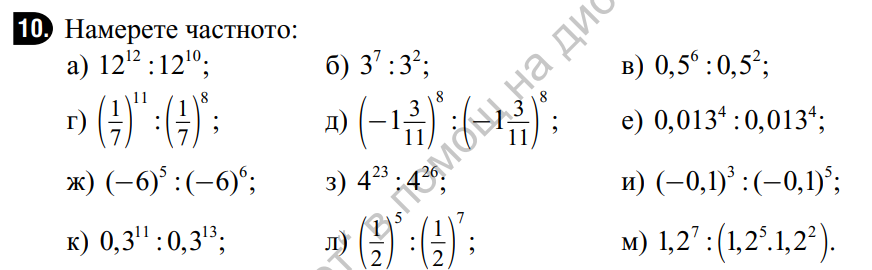 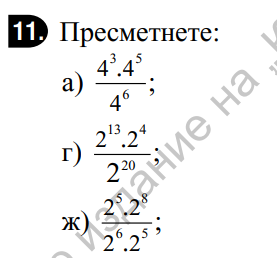 3.
16
1/8
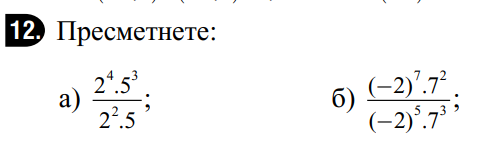 4
100
4/7
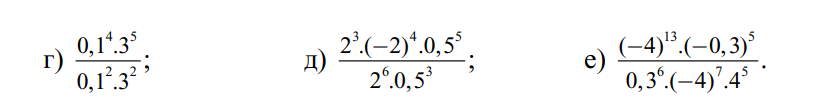 0,27
1/2
-40/3
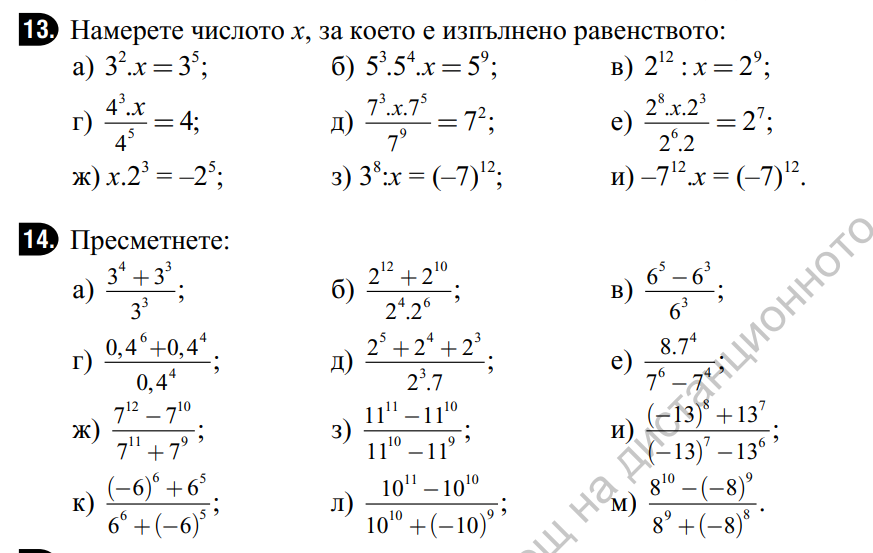 4.
27
25
8
343
8
64
-1
-1/4
5.
4
35
5
1
29/25
1/6
11
-13
168/25
7/5
8
10
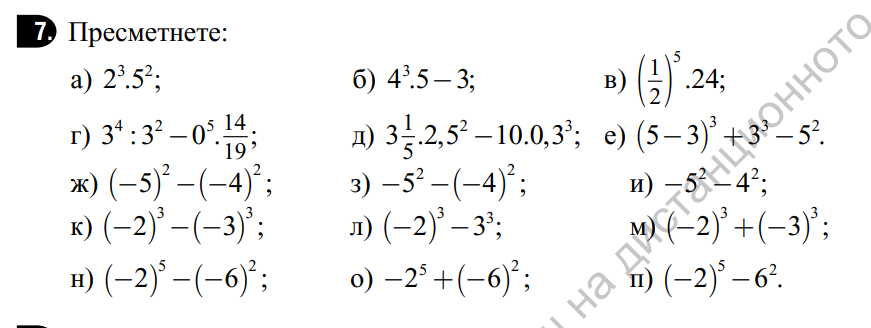 6.
317
3/4
200
19,73
9
10
-41
-41
19
-35
-35
19
4
-68
-68